HertfordshirePrepared for SEND InspectionInformation Session
January 2023
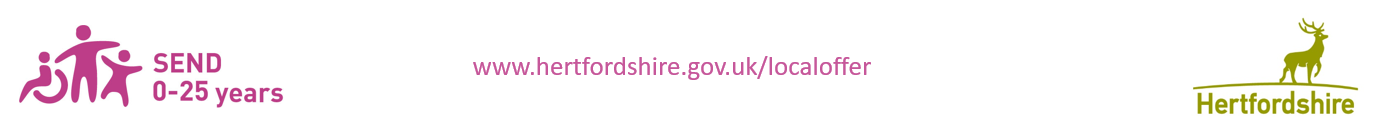 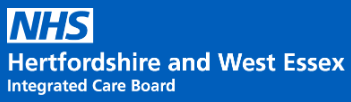 Aim of this session
To present information regarding SEND inspections to colleagues who work in Hertfordshire’s local area SEND partnership
To prepare colleagues for a SEND inspection, ensuring they are aware of the format and scope of an inspection
To provide colleagues with tips on how to approach inspections and maintain their wellbeing
To reflect on our key messages and practice
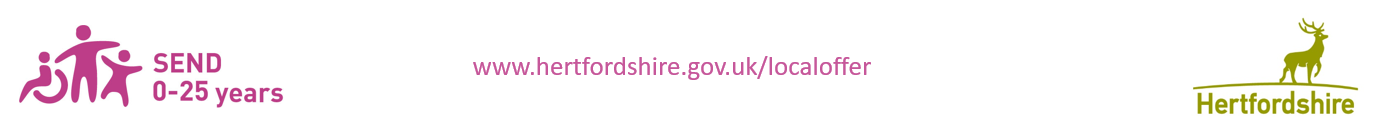 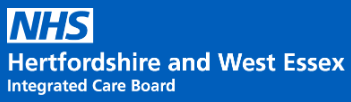 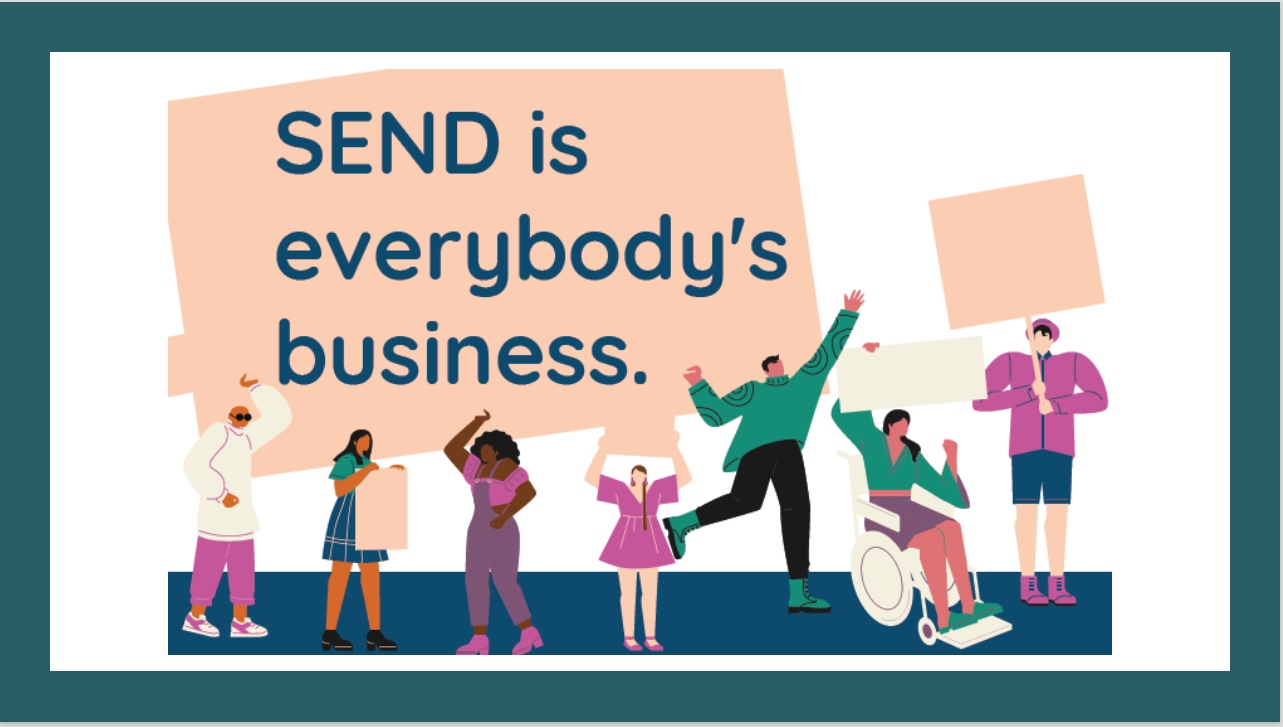 SEND Is Everybody’s Business
What is a SEND Local Area Inspection?
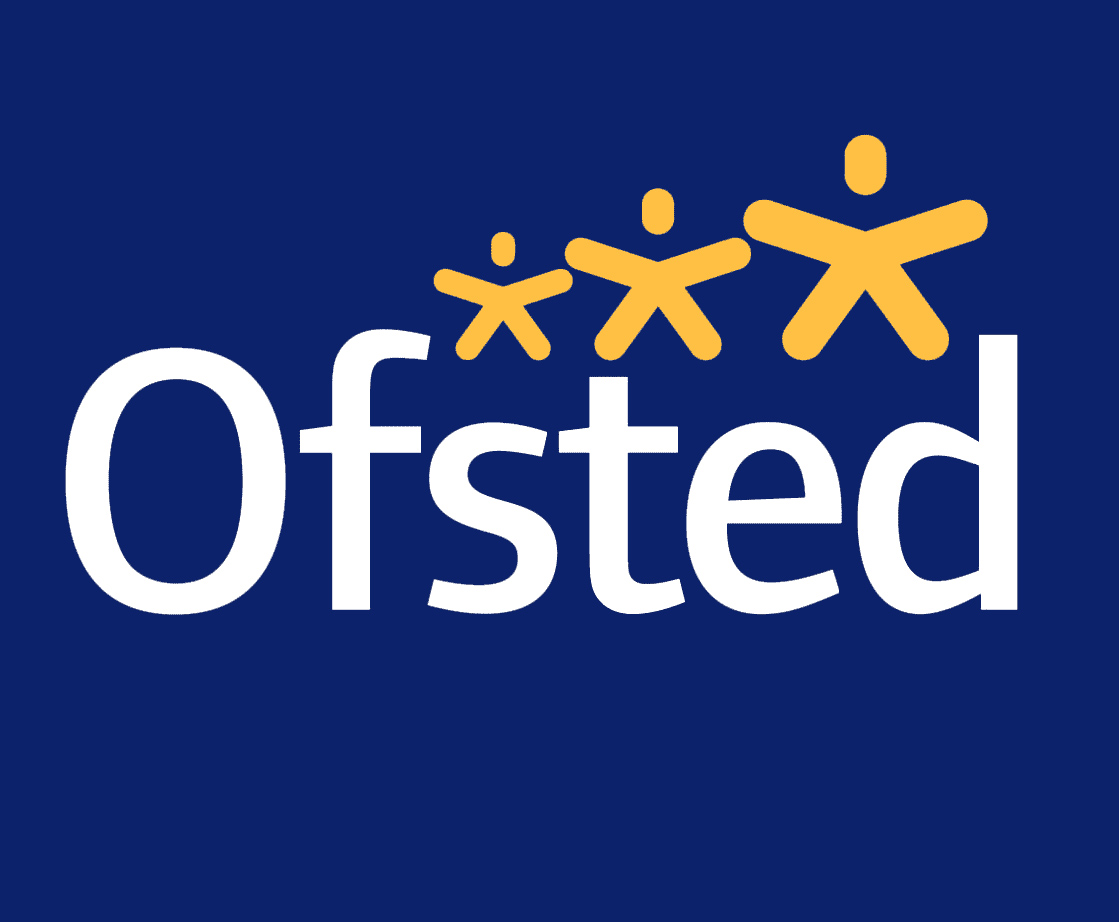 Ofsted and CQC inspect local area arrangements for children and young people (CYP) with special educational needs and/or disabilities (SEND) in England
A new inspection framework was published in November 2022. You can access the framework through this link
Once inspections start, Hertfordshire is expected to be one of the first local areas to be visited under this new framework
Inspectors assess the extent to which the local area partners are complying with relevant legal duties relating to arrangements for CYP with SEND
Includes all CYP with SEND aged 0 to 25 covered by the SEND code of practice, including those who have an EHCP and those who receive (SEN) support. 
Includes CYP who live in the local authority area but attend education settings or receive services outside of the local authority’s geographical boundaries.
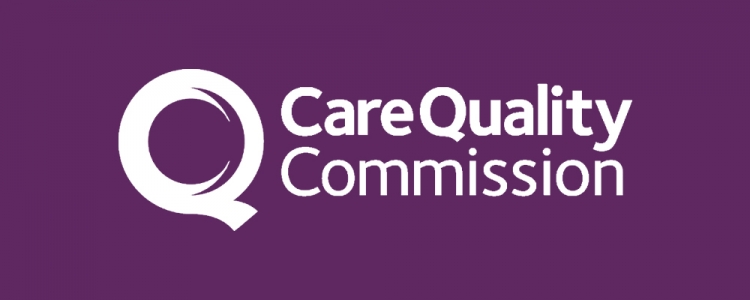 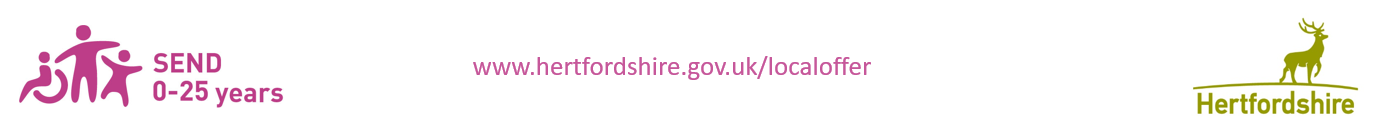 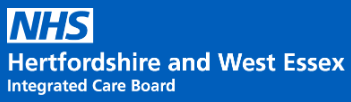 Inspectors evaluate local area partnership working
Focus across all services – Education, Health and Care
Looking at how the local area works together
Are ambitious for children and young people with SEND
Actively engage  and work with CYP and families
Have an accurate and shared understanding of CYP needs
Commission services and provision to meet needs and aspirations, including alternative provision
Evaluate services and make improvements
Create an environment for effective practice and multi-agency working to flourish
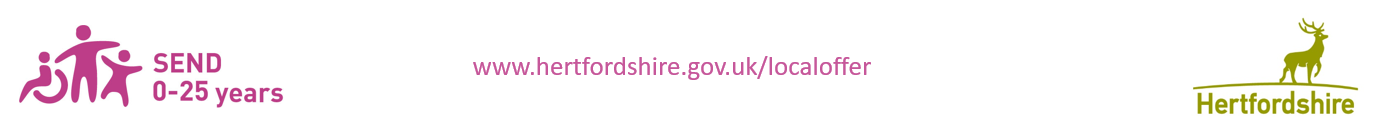 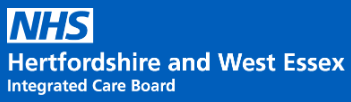 Inspectors evaluate whether children and young people…
Have their needs identified accurately and assessed 
in a timely and effective way
Participate in decision-making
Receive the right support at the right time
Are well prepared for their next steps and achieve strong outcomes
Are valued, visible and included in their communities
Inspectors look for physical evidence that these points are being met
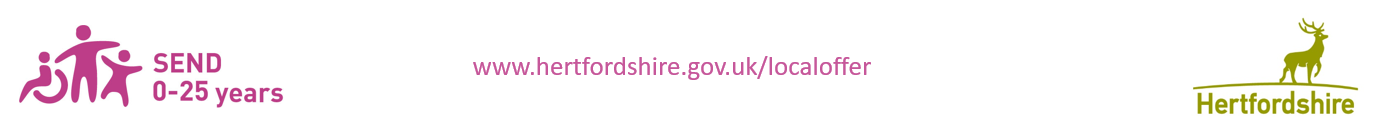 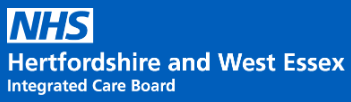 Possible outcomes of inspection
Inspectors will make an overall summary judgement about the local area partnership.
The local area partnership’s arrangements lead to inconsistent experiences and outcomes for children and young people with SEND. The local area partnership must work jointly to make improvements.

Next inspection within 3 years.

Publish strategic plan
The local area partnership’s arrangements typically lead to positive experiences and outcomes for children and young people with SEND




Next inspection within 5 years

Publish strategic plan
There are widespread and/or systemic failings leading to significant concerns about the experiences and outcomes of children and young people with SEND, which the local area partnership must address urgently.

Monitoring inspection within 18 months, full inspection in 3 years

Prepare and submit a priority action plan
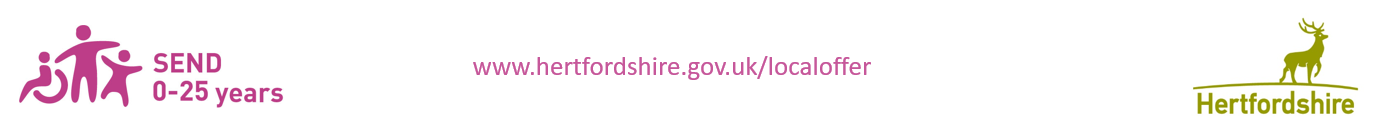 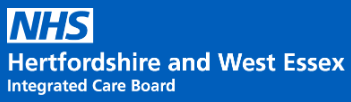 Format of inspection
Inspection lasts 3 weeks from point of notification
Inspection team led by Her Majesty’s Inspector (HMI) from Ofsted 
Team will also include Children’s Services Inspectors from the CQC, and education and social care inspectors from Ofsted.
Week 1

submit evidence and data to the inspectors. 
identify at least 6 children to track during the inspection 
coordinate sending out online surveys to children, parents and practitioners.
Week 3
Inspectors visit the local area
Visit providers and education, health and care services
Review records on case management systems
Meet with senior leaders
Meeting with practitioners to discuss specific lines of enquiry
Hold feedback meeting with local area senior leaders
Week 2
inspectors will meet with groups of CYP and parents. 
tracking meetings for the 6 CYP identified in week 1, reviewing their experiences and journeys through the SEND system. 
this will include meetings with the CYP and their families, as well as multi-agency meetings with the practitioners who have worked with them.
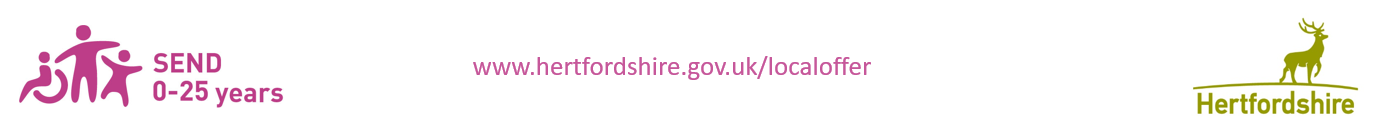 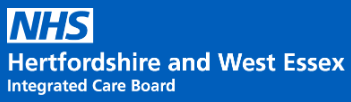 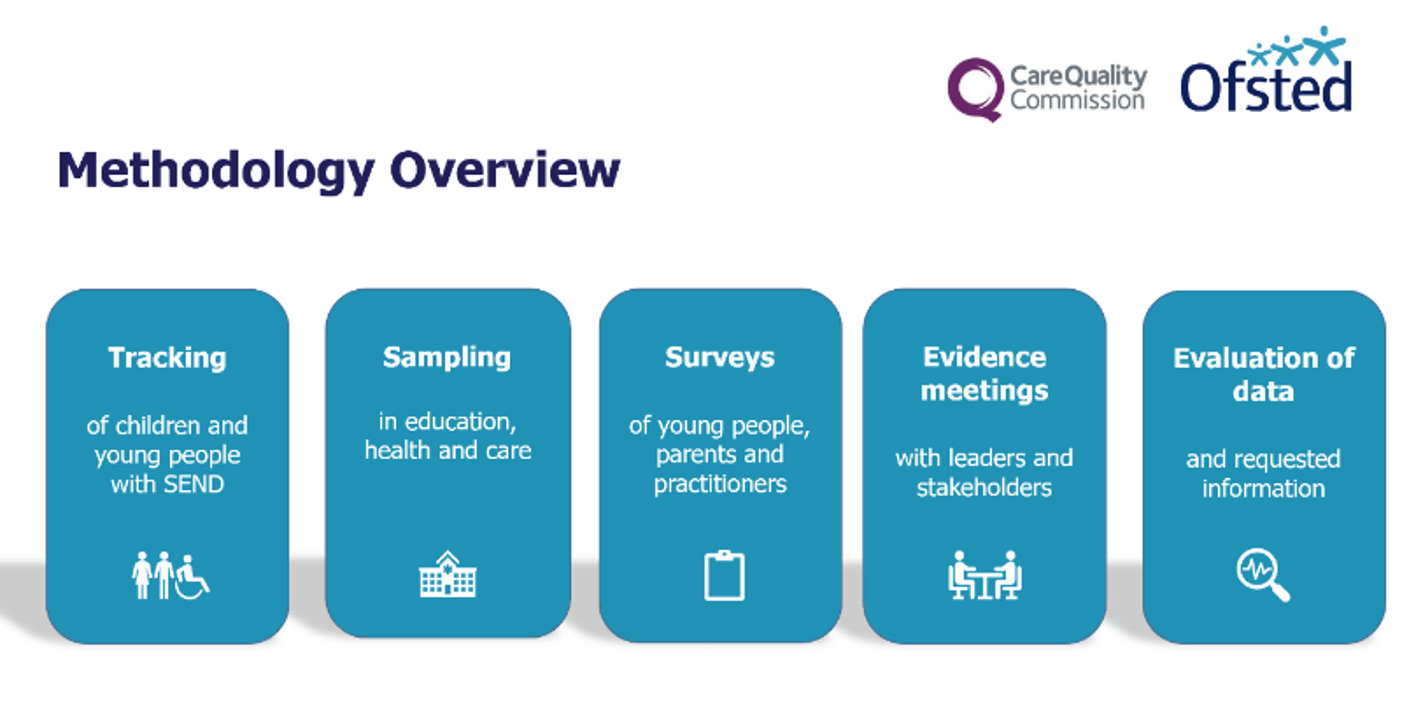 Methodology Overview
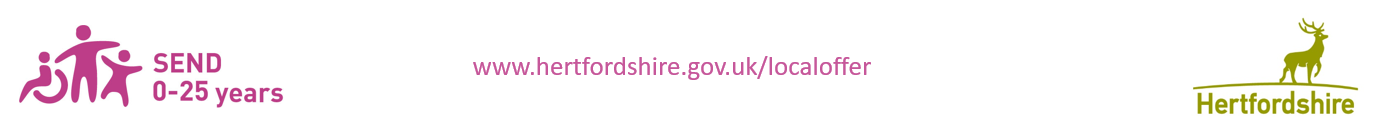 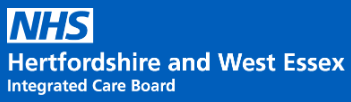 How the visit might affect you
You may support a CYP or family and their case is reviewed by inspectors
You may be asked to meet with an inspector to discuss a particular CYP or family, this could be virtual or in person
An inspector may attend an on-site visit of your place of work
You may be asked to support with provision of evidence requested by an inspector 
You may be identified as a lead practitioner for a CYP whose case is reviewed by inspectors and asked to support with contacting the family and identifying other key professionals
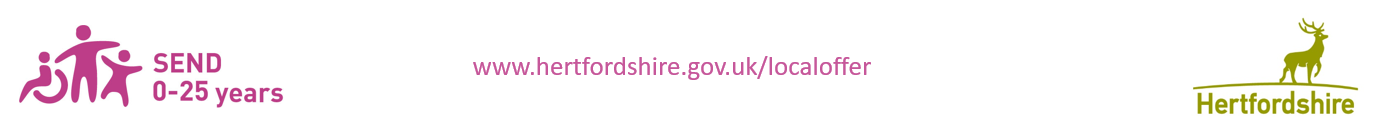 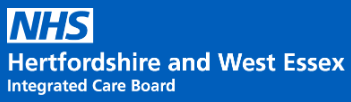 How you can prepare
Have in your mind work you are proud of because of the difference it has made to CYP & families
Ensure your case records always reflect the voice of the child, young person and family
Visit Hertfordshire SEND Inspection One-stop Shop and familiarise yourself with the new framework
Familiarise yourself with the CYP you support and their EHCP - the outcomes in their EHCP should align with your work
Read the SEND Strategy 2022 - 2025 and think about how your work contributes to our ambitions
Ensure that you have a regular item on the agenda at service/team meetings to discuss how you are preparing
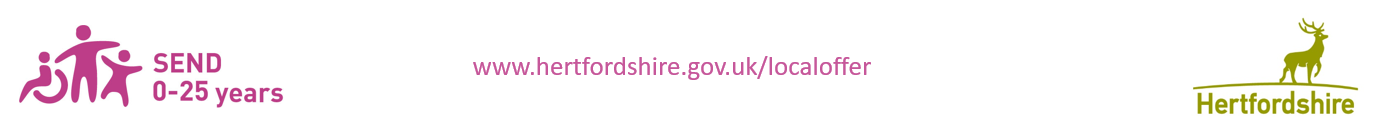 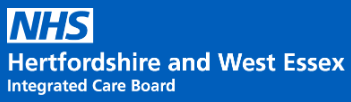 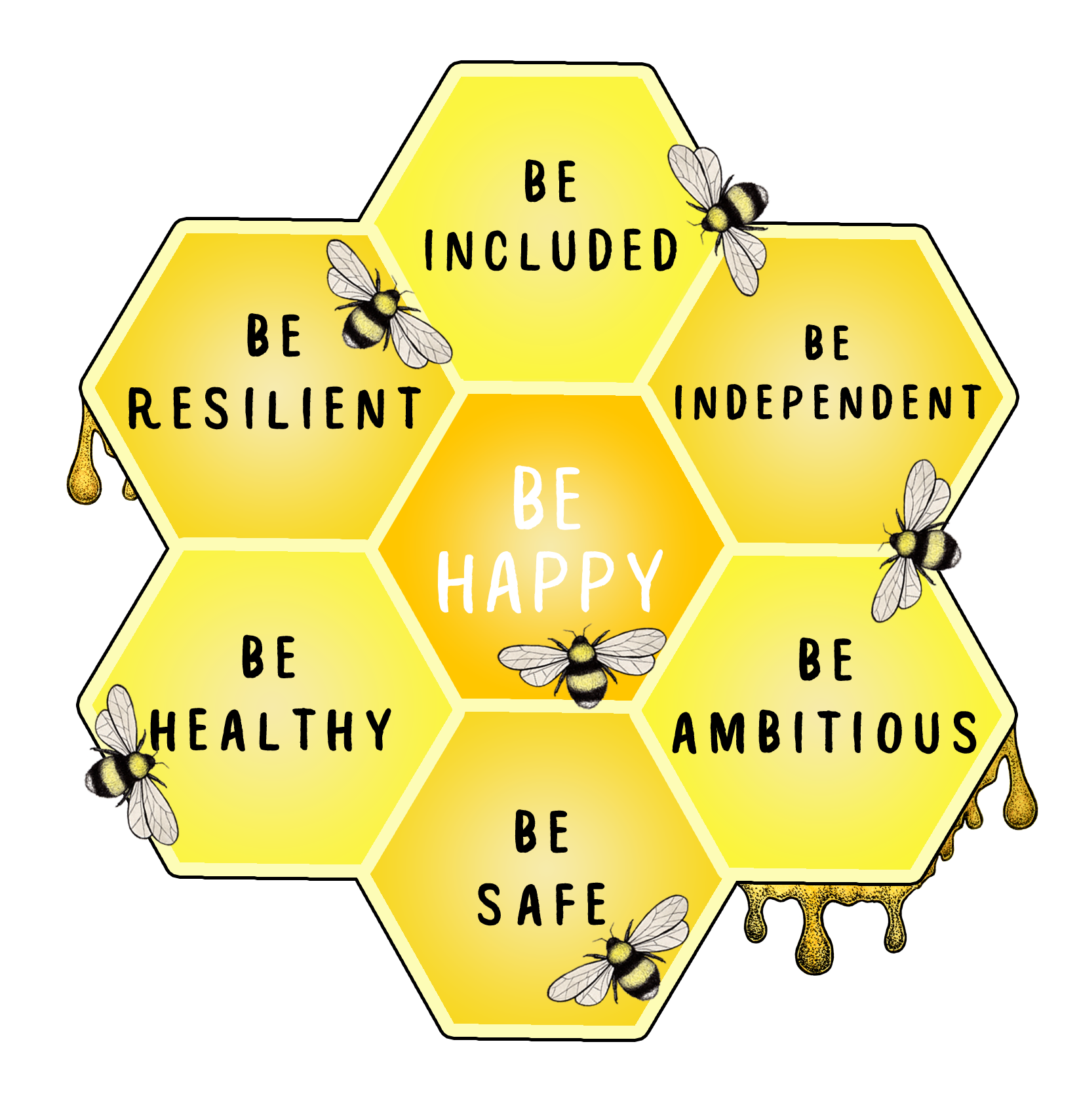 Outcome Bees
When thinking about the work you do with CYP and families, remind yourself of the Hertfordshire Outcome Bees Framework  and how your work is supporting them to achieve these outcomes. We want children, young people and their families to achieve all outcomes in the framework.
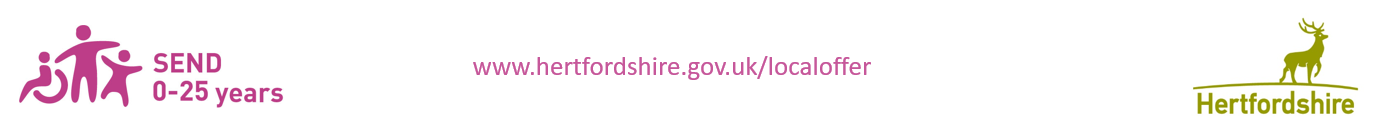 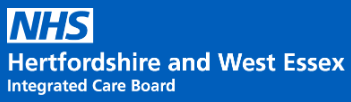 When meeting inspectors
Be relaxed and confident about the good work you have done
Have at least two good examples of CYP and families that you support ready to talk about if you are asked, as well as some that are going less well – think about how you would talk about these
Know the key messages you need to get across, know your CYP and families, know where the documents within your case files are, and be able to talk about the good outcomes you have achieved to improve the lived experience for the child/children
Talk about the good work you have done with multi-agency partners i.e. social care, health, education, young people services, police which have resulted in improved outcomes for the child
Make sure you are in control of what you show the inspectors. If it is a face to face visit, ask to use your own laptop and hold on to your keyboard and mouse
Ensure you feedback to your manager straight after the inspector has gone
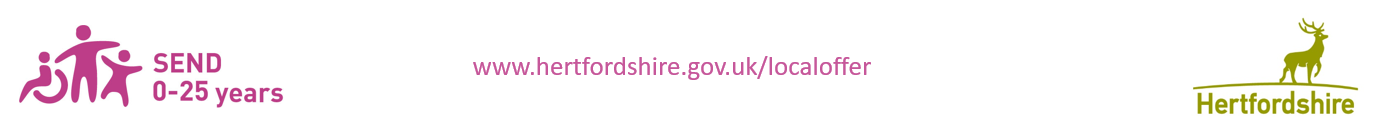 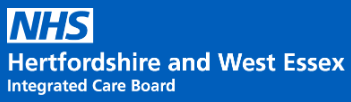 When meeting inspectors (2)
Try not to worry – you have good work to be proud of
Don’t get rattled if you don’t know the answer to a question, just say you will find out and get back to them
Don’t get into conversations about areas you are not sure about, steer the conversation away and back to what you know
Don’t complain about or bad mouth other teams or other agencies – we are all in this together
If you are asked to select CYP and families that you support, don’t select any that you are not 100% confident about
Whilst you can show inspectors records on your screen, don’t share or send any evidence, data or audits to them, as this must be sent via a central point. Contact SENDInspection.Comms@hertfordshire.gov.uk if you have been asked to share additional information with inspectors
It can seem daunting to speak to an inspector, but you have the full support of your colleagues and managers. They aren’t trying to catch you out and they want to see examples of excellent practice too.
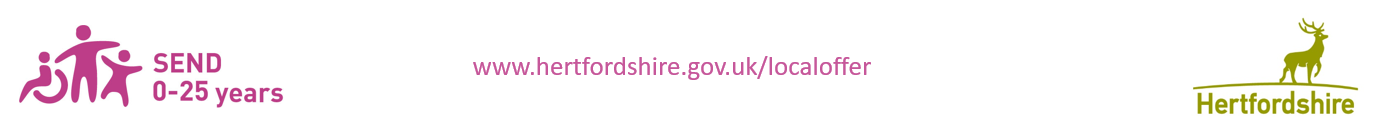 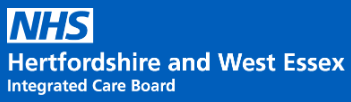 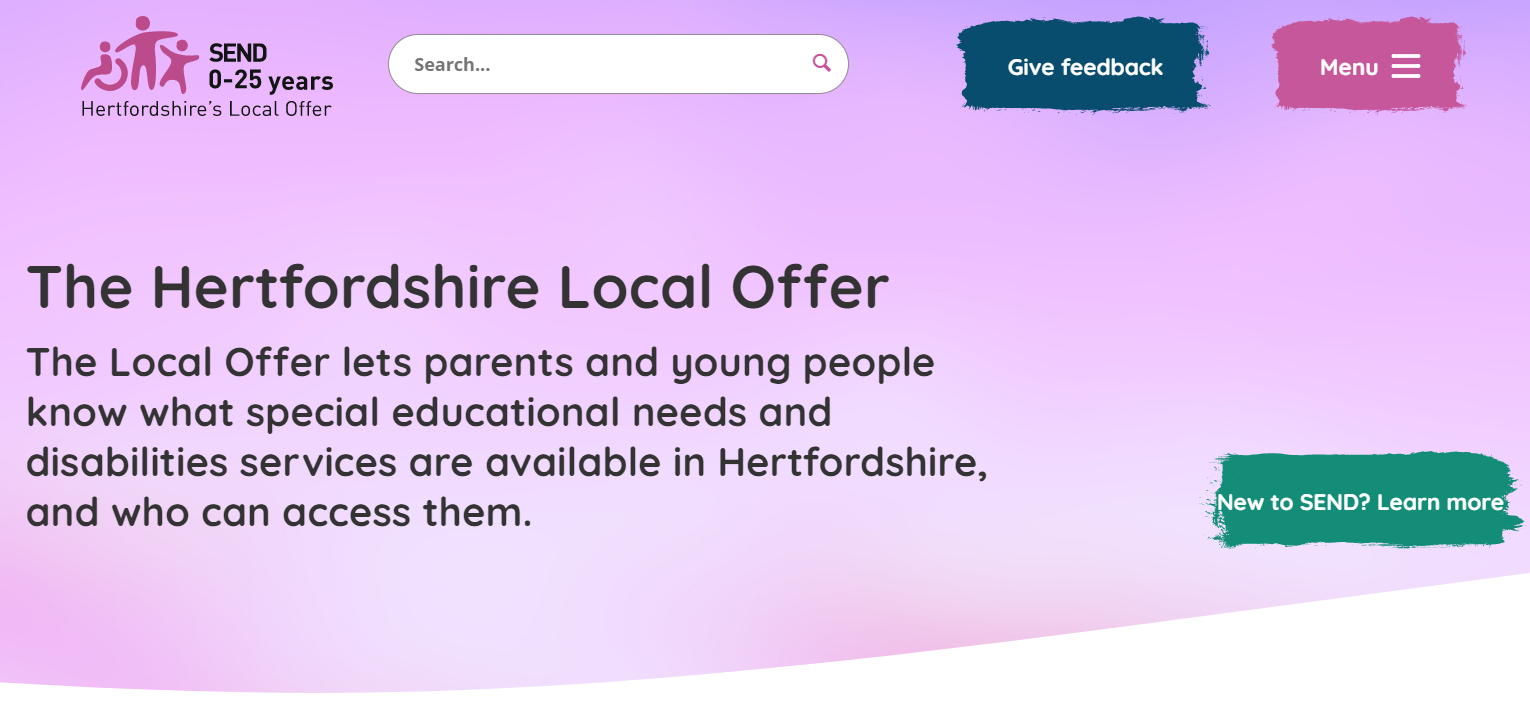 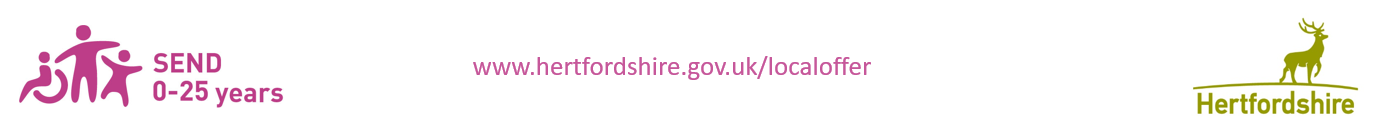 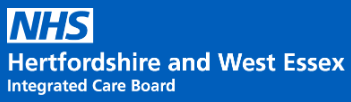 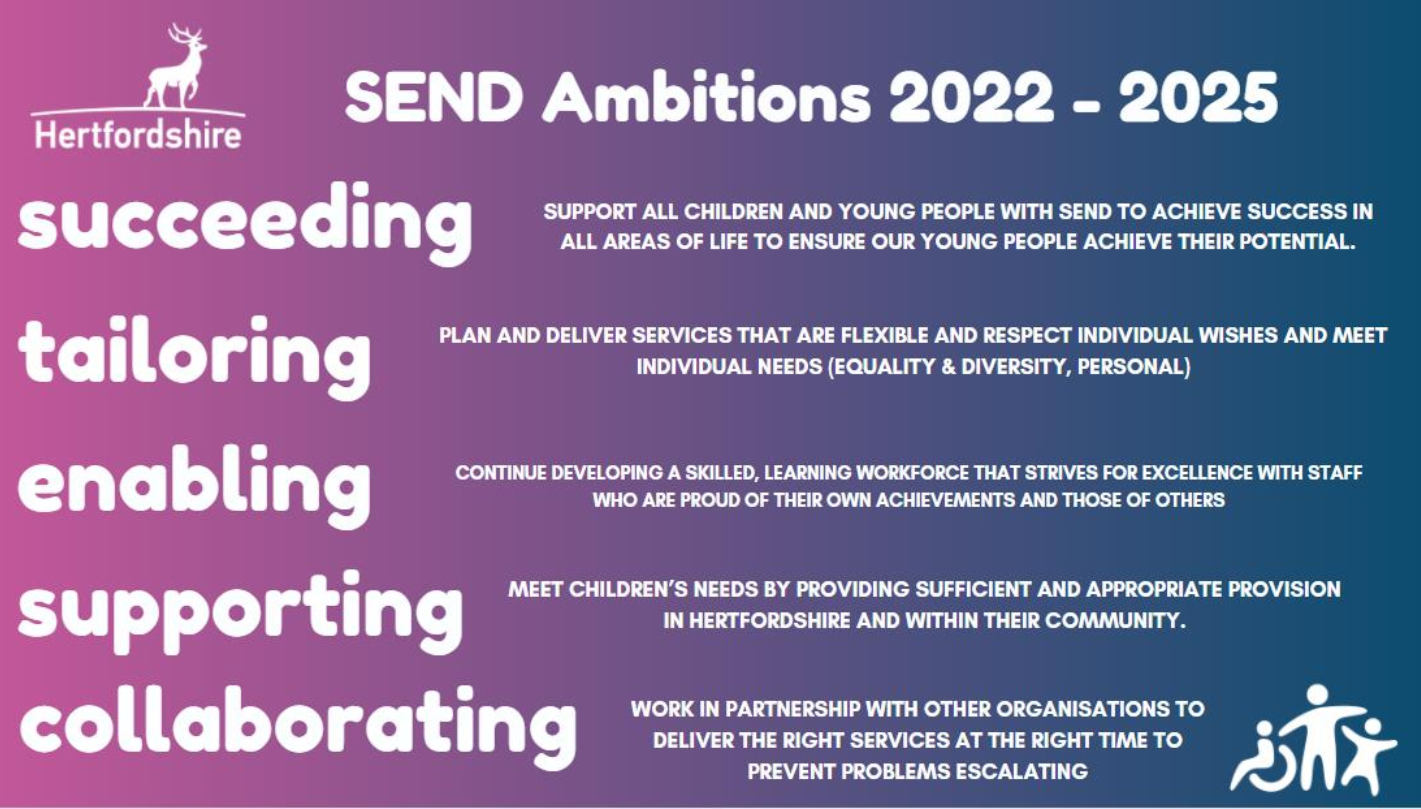 SEND Ambitions 2022-2025
Final reflections
We have made a Professional Promise to the CYP and families of Hertfordshire
2. The views of the CYP and family will be at the centre of everything we do
1. We will be honest about what can be achieved
4. We will recognise the strengths and abilities of the CYP and we will build on these
3. We aim to get it right first time and continue to learn from our experiences
5. We will have the skills to do the job or sign post elsewhere when needed
6. We will communicate clearly and appropriately and in the way that CYP choose
7. We will work together in an open and honest way
8. We will work together towards positive solutions and outcomes
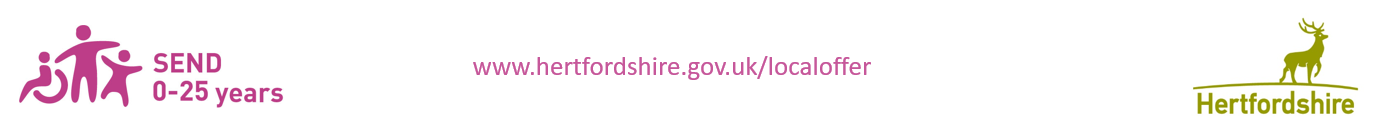 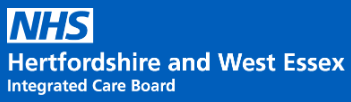 Thank you for listening
Slides will be available on Hertfordshire SEND Inspection One-stop Shop

If you have any questions please speak to your line manager or you can email SENDInspection.Comms@hertfordshire.gov.uk
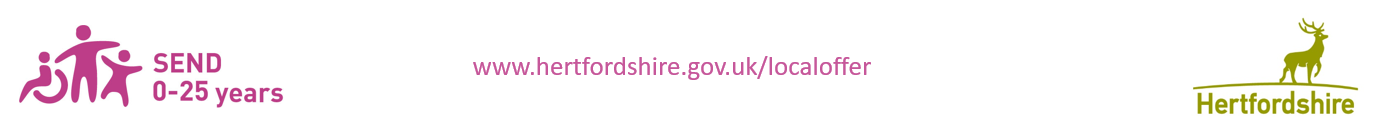 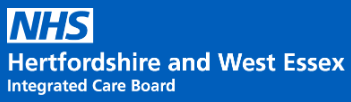